Гжелью называют фарфоровую посуду украшенную синей росписью, удивительной красоты.
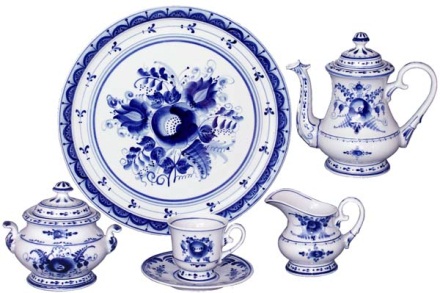 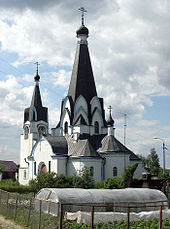 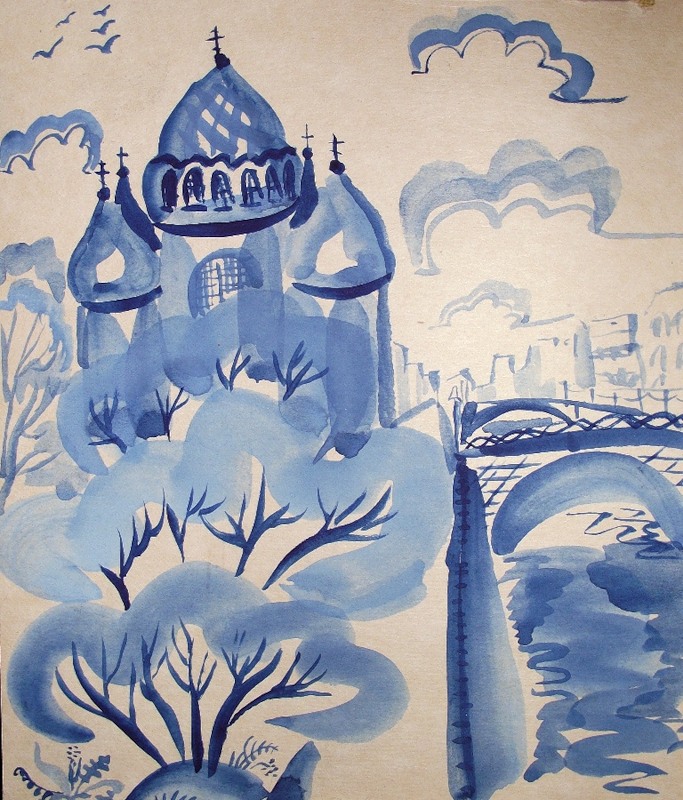 Имя это дала деревня гжель под Москвой. здесь на заводах создают глиняные посуды, фигурки людей и животных…
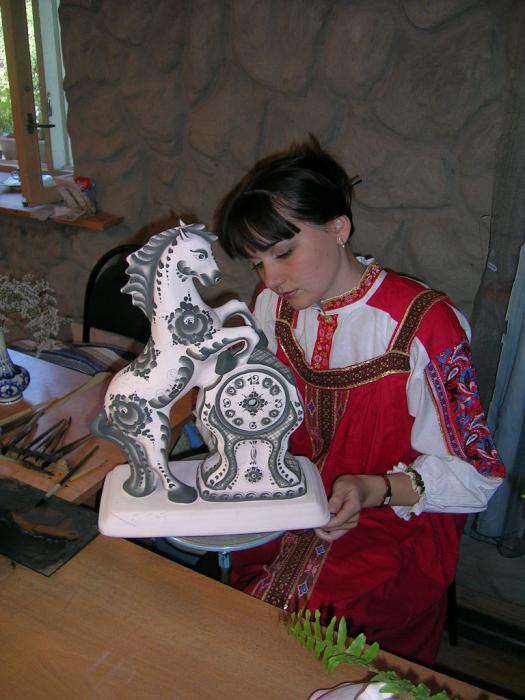 Слава и красота гжельского изделия разнеслось по всему миру. За что гжель нравиться всем? Чем она отличается? Да прежде всего своим цветом. Он всегда одинаков: бело-синий.
     Мастера говорят, что у них там небо синее-синее, как нигде в России.
    Умельцы рисуют узор серой краской. Затем обжигают в горячей печи, и серая краска на посуде от сильного жара, загорается ярко синим цветом. Этот цвет называется кольбатом.
Первым делом мастера лепят фигурки из белой глины. Затем покрывают белой краской. Расписывают и обжигают. Вот и изделие готов для восхищения.
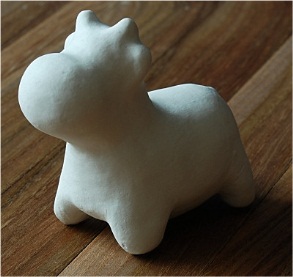 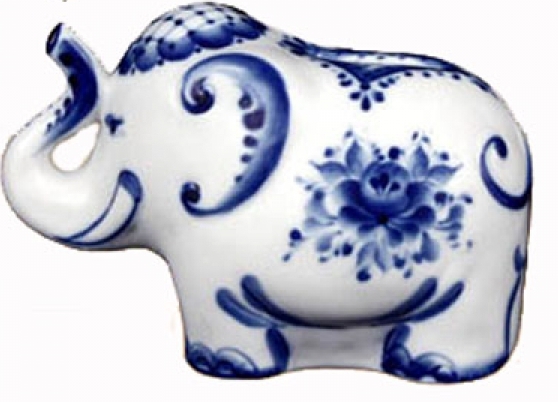 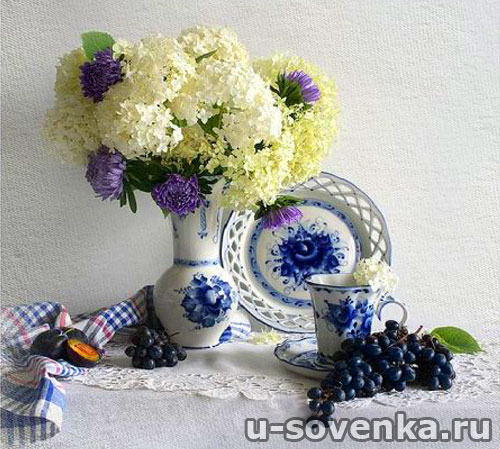 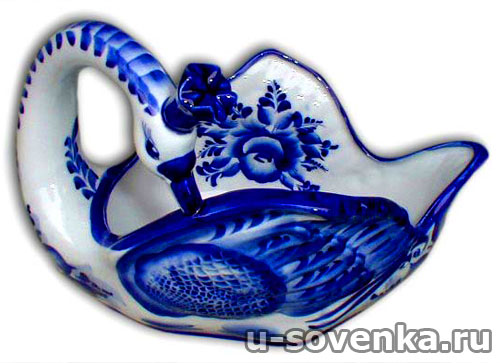 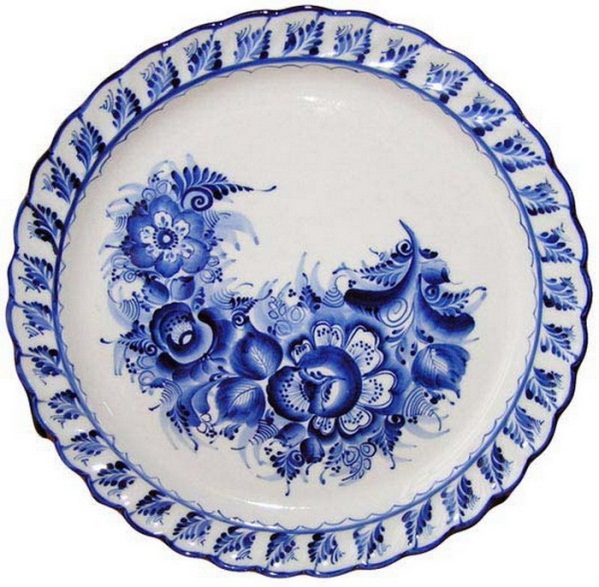 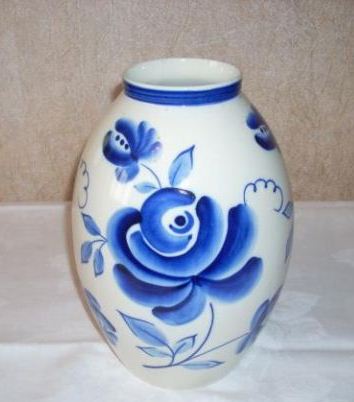 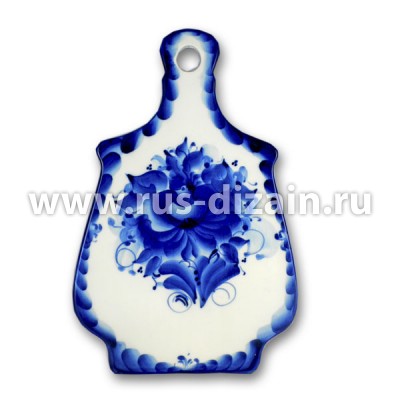 Всего одна краска, а какая красивая вещь!
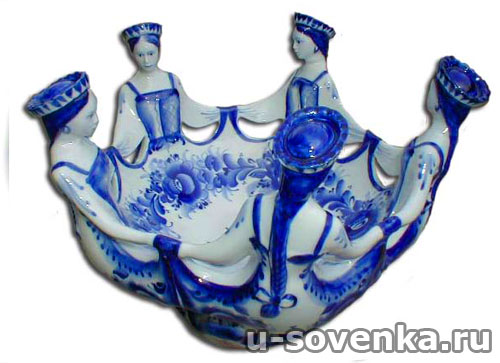 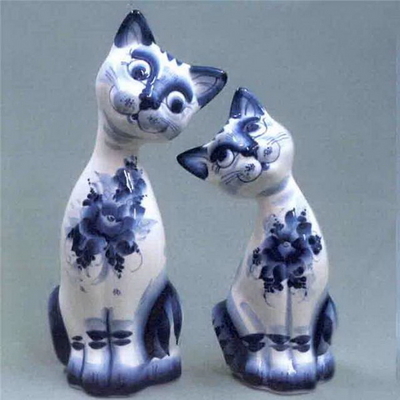 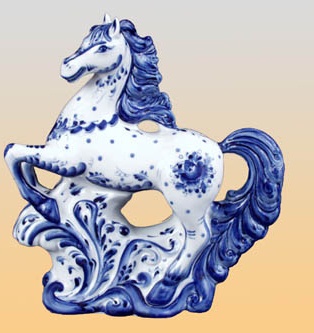 Фантазеры – эти гжельские мастера. Там посуда, а здесь фигурки.
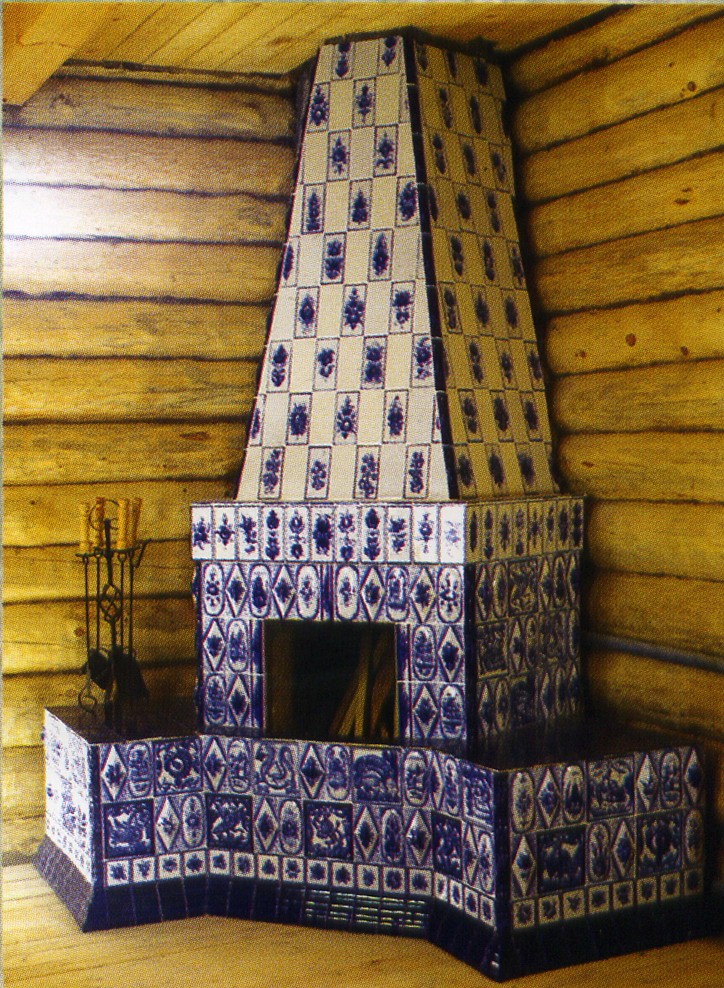 Современные мастера, украшают гжельской росписью не только посуду, но и печь в доме, одежду, обувь, украшения.
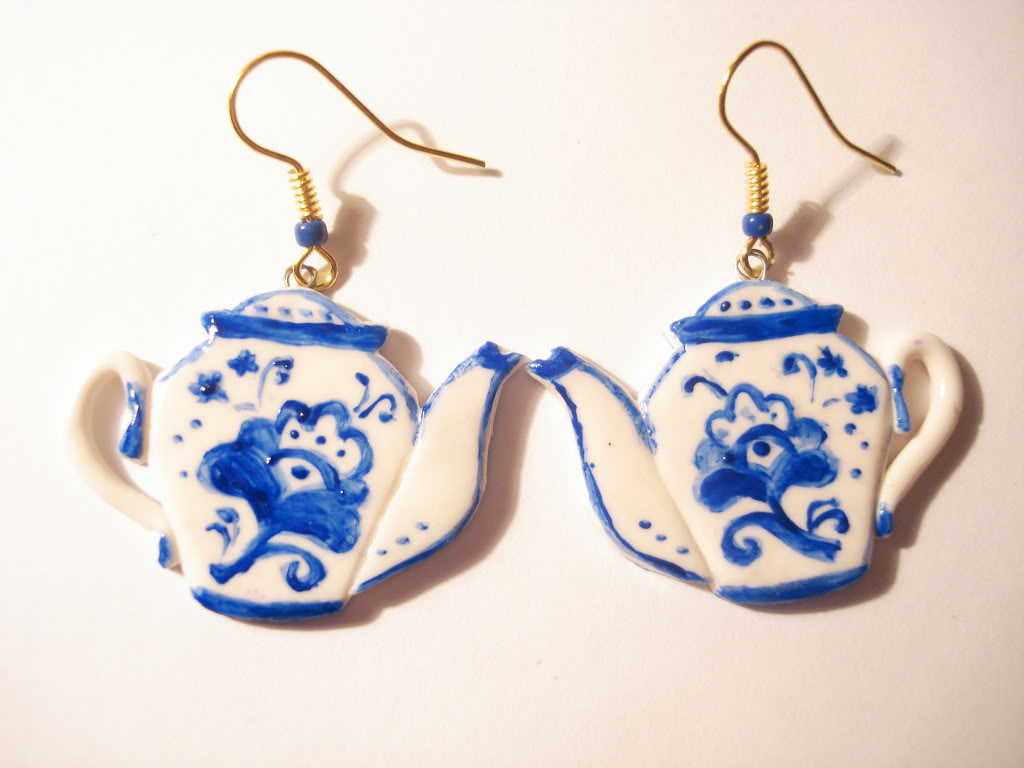 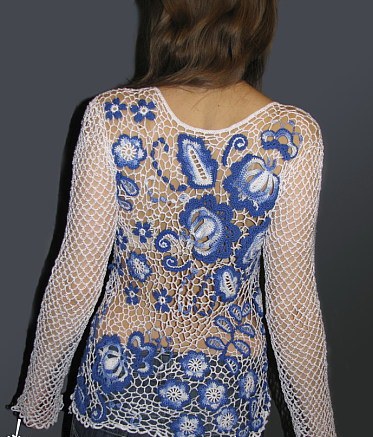 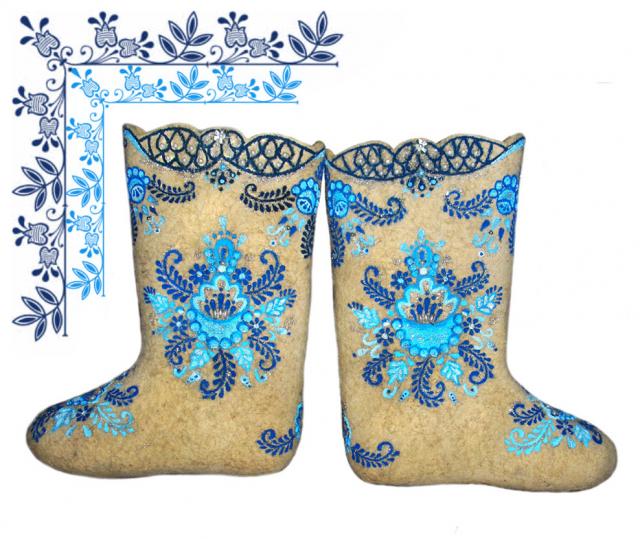 В Гжели с детского сада дети учатся рисовать волшебные синие цветы. Кому полюбится это дело, поступают в художественную школу, затем техникум или институт. Ну, а потом радуют людей своим изделием в производстве «Гжель».
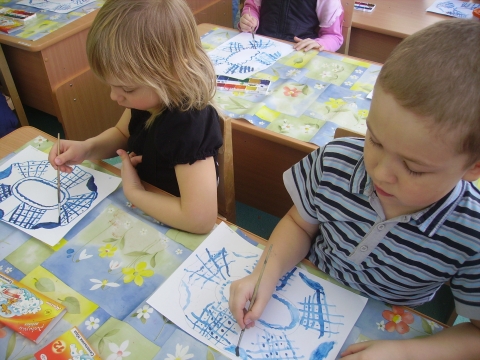 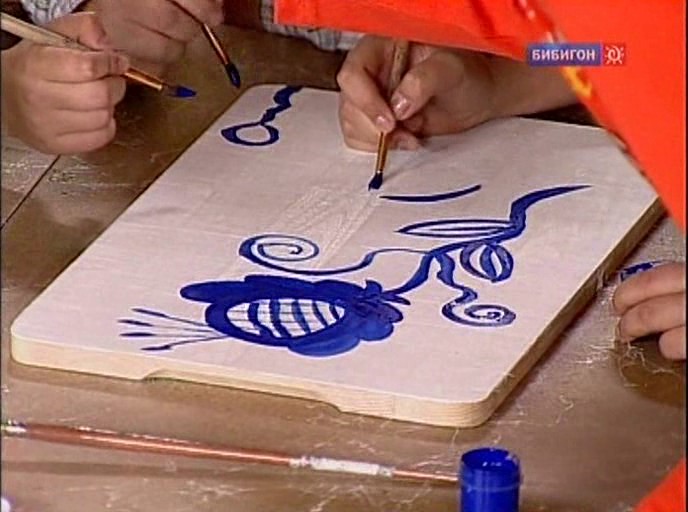 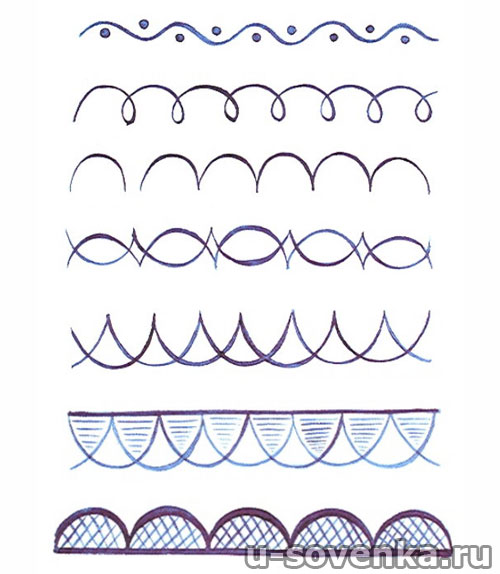 Элементы росписи бордюров.
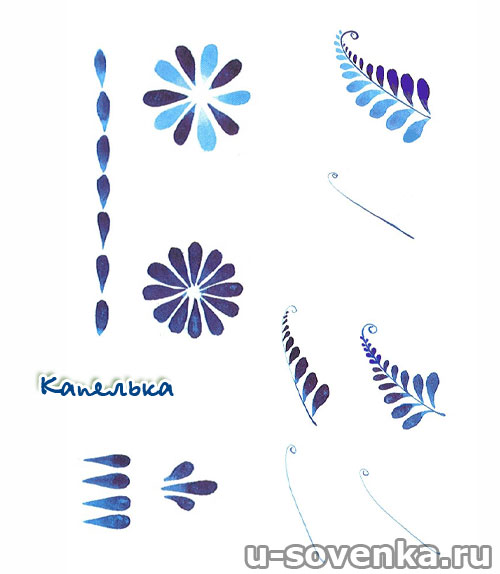 Мазки для украшения цветов, кустиков, листьев…
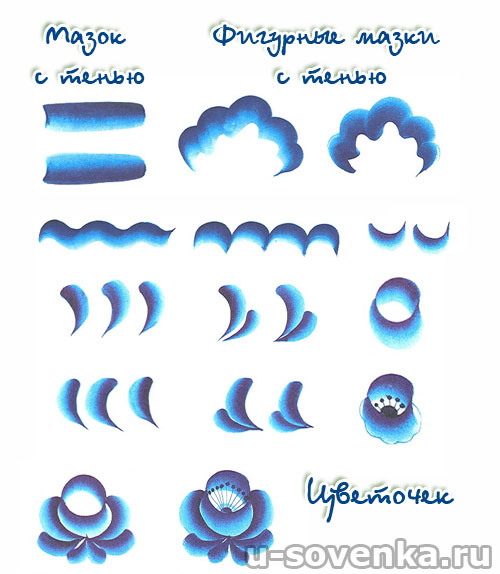 Но самый красивый узор – гжельская роза, хрупкая и нежная.
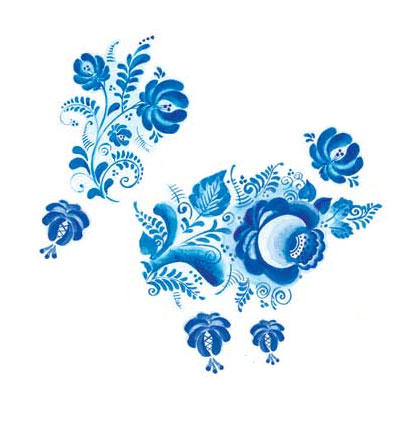 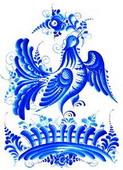 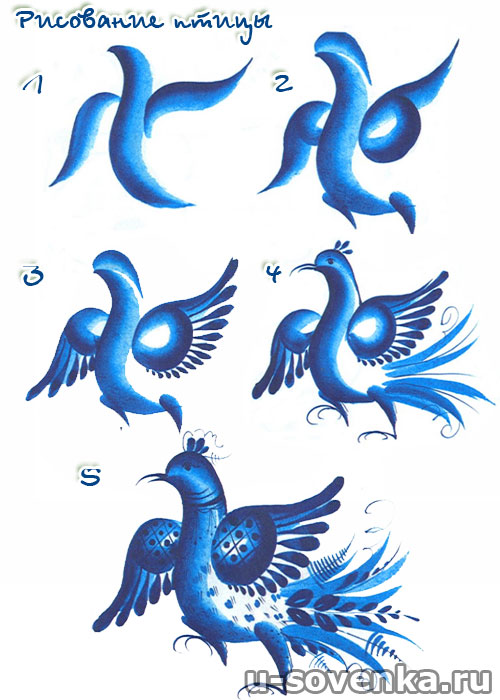 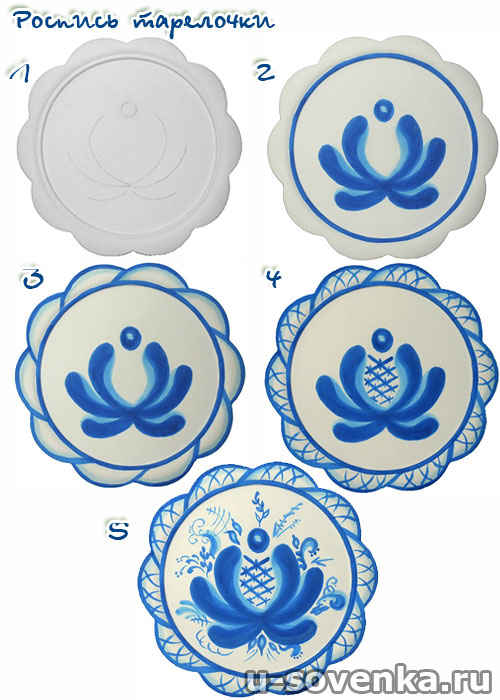